Latarnik
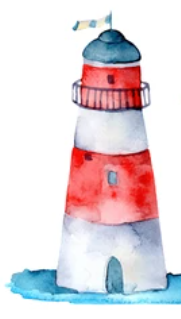 Henryk Sienkiewicz
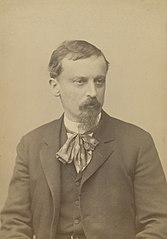 O autorze
Autorem utworu jest Henryk Adam Aleksander Pius Sienkiewicz ur. 5 maja 1846 w Woli Okrzejskiej, zm. 15 listopada 1916 w Vevey, polski nowelista, powieściopisarz i publicysta; laureat Nagrody Nobla w dziedzinie literatury (1905). Zwiedził pół Europy, Afrykę i Amerykę Północną.
Gatunek
,,Latarnik” to nowela (wchodząca w skład epiki).
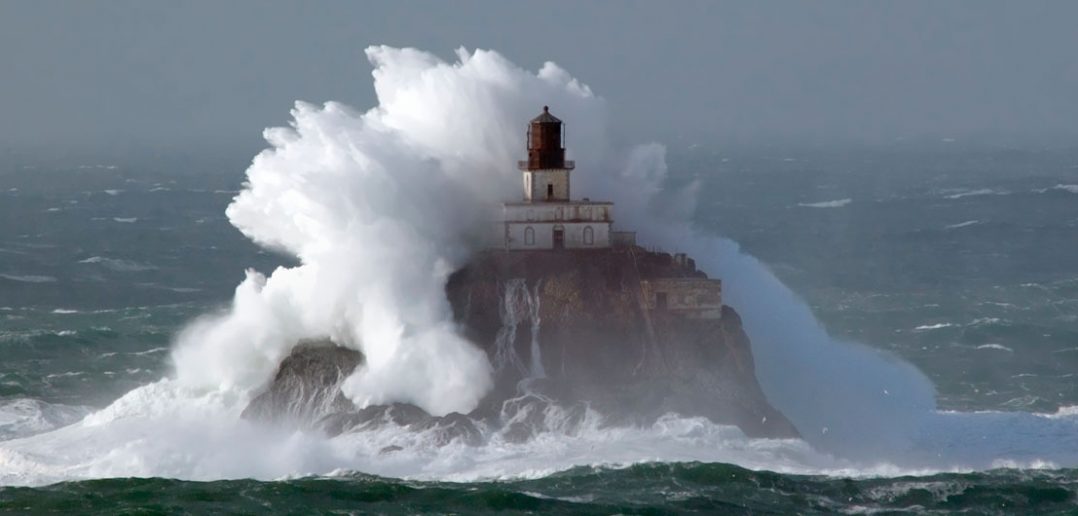 Czas
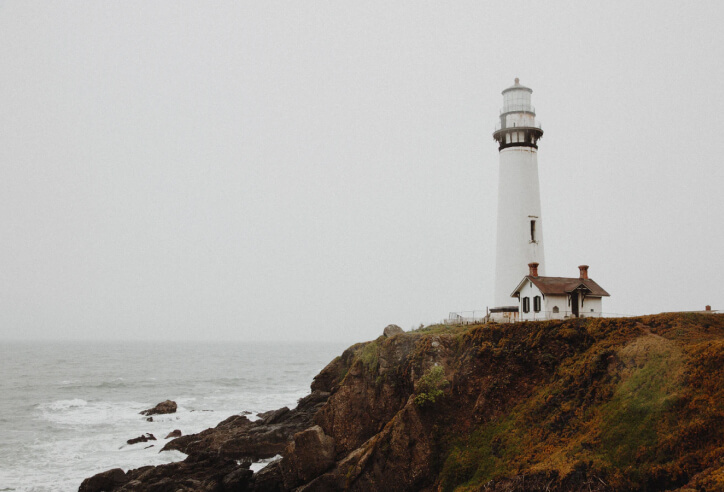 Miejsce
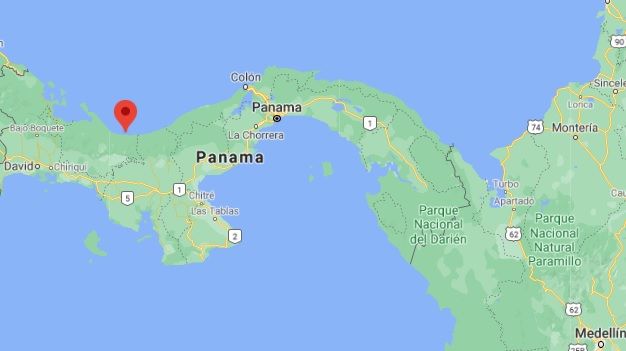 Akcja utworu toczy się w Aspinwall i na samotnej wysepce leżącej niedaleko Panamy.
bohaterowie
Skawiński - latarnik, żołnierz, tułacz.
Izaak Falconbridge - konsul Stanów Zjednoczonych w Panamie, przyjmuje do pracy Skawińskiego, podziwia jego waleczność, odwagę, upór w pokonywaniu przeciwności losu.
Johns - strażnik portowy, przynosi Skawińskiemu wiadomość o zatonięciu łodzi i utracie posady.
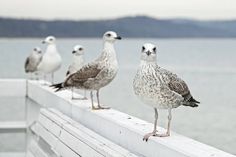 O powstaniu utworu
„Latarnik” powstał w 1880 roku. Po raz pierwszy ukazał się w czasopiśmie „Niwa”. Autora zainspirowały autentyczne wydarzenia w Stanach Zjednoczonych, o których Sienkiewicz dowiedział się od korespondenta Juliana Horaina.Pierwowzorem Skawińskiego był emigrant – Siellawa, samotny latarnik z Aspinwall. Zaczytawszy się w „Murdelionie” Kaczkowskiego, zapomniał o zapaleniu latarni. Został więc zwolniony.
Przebieg akcji
Przebieg akcji
Przebieg akcji
Przebieg akcji
Przebieg akcji
Przebieg akcji
Przebieg akcji
Wydarzenia
Uczestniczył w powstaniu listopadowym (1930-1931). ;żołnierz hiszpańskiej wojny domowej, (1833–1840);żołnierz biorący udział w walkach na ziemiach francuskich; uczestnik powstania na Węgrzech w czasie Wiosny Ludów (1848–1849);uczestnik wojny secesyjnej w USA (1861–1865).
Życie Skawińskiego
Kopacz złota w Australii;  poszukiwacz diamentów w Afryce; strzelec rządowy w Indiach Wschodnich;  farmer w Kalifornii; handlarz z dzikimi plemionami w Brazylii;  kowal w Helenie w Arkansas. 
majtek na statku kursującym  między Brazylią a Francją;   harpunnik na wielorybniku; właściciel fabryki cygar w Hawanie.
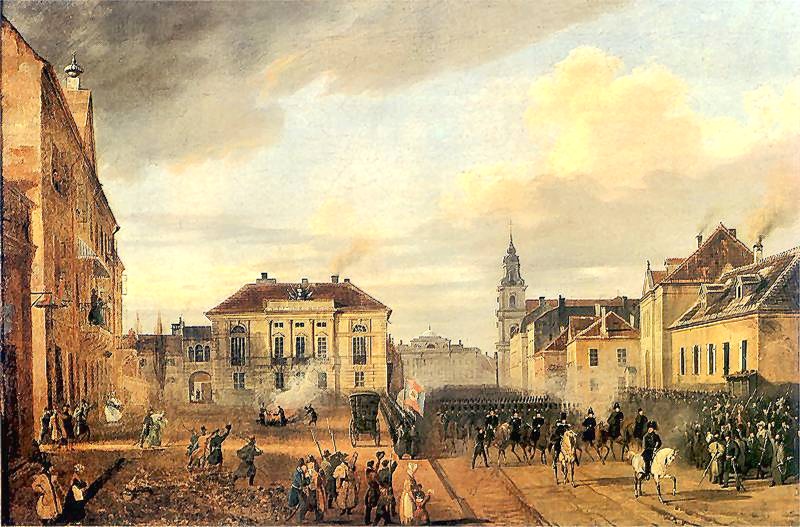 Pracownik latarni morskiej w Aspinwall
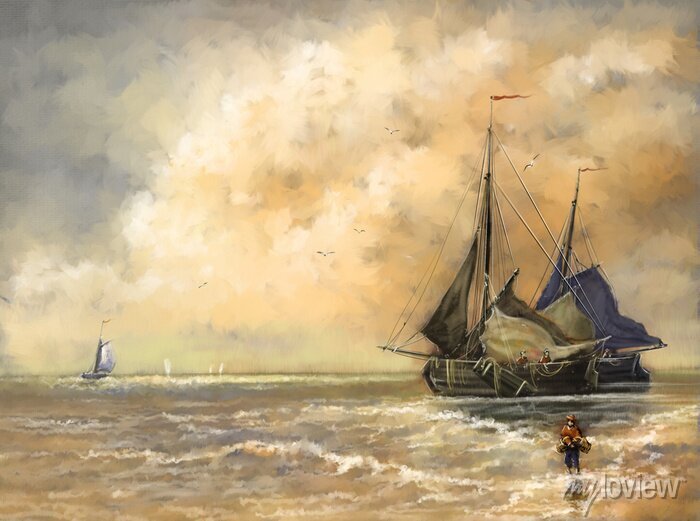 Życie Skawińskiego
Uczestniczył w powstaniu listopadowym (1930-1931). ;żołnierz hiszpańskiej wojny domowej, (1833–1840);żołnierz biorący udział w walkach na ziemiach francuskich; uczestnik powstania na Węgrzech w czasie Wiosny Ludów (1848–1849);uczestnik wojny secesyjnej w USA (1861–1865).
Kopacz złota w Australii;  poszukiwacz diamentów w Afryce; strzelec rządowy w Indiach Wschodnich;  farmer w Kalifornii; handlarz z dzikimi plemionami w Brazylii;  kowal w Helenie w Arkansas. 
majtek na statku kursującym  między Brazylią a Francją;   harpunnik na wielorybniku; właściciel fabryki cygar w Hawanie.
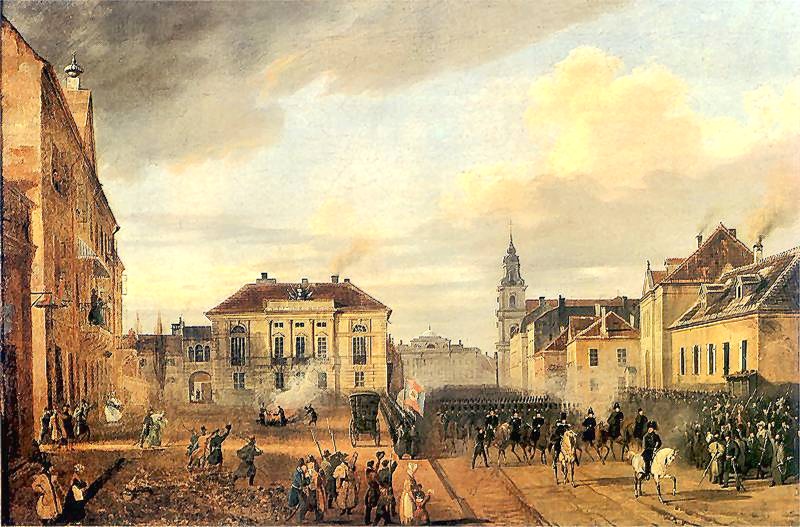 Pracownik latarni morskiej w Aspinwall
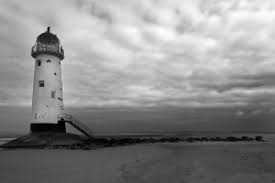 Życie Skawińskiego
Uczestniczył w powstaniu listopadowym (1930-1931). ;żołnierz hiszpańskiej wojny domowej, (1833–1840);żołnierz biorący udział w walkach na ziemiach francuskich; uczestnik powstania na Węgrzech w czasie Wiosny Ludów (1848–1849);uczestnik wojny secesyjnej w USA (1861–1865).
Kopacz złota w Australii;  poszukiwacz diamentów w Afryce; strzelec rządowy w Indiach Wschodnich;  farmer w Kalifornii; handlarz z dzikimi plemionami w Brazylii;  kowal w Helenie w Arkansas. 
majtek na statku kursującym  między Brazylią a Francją;   harpunnik na wielorybniku; właściciel fabryki cygar w Hawanie.
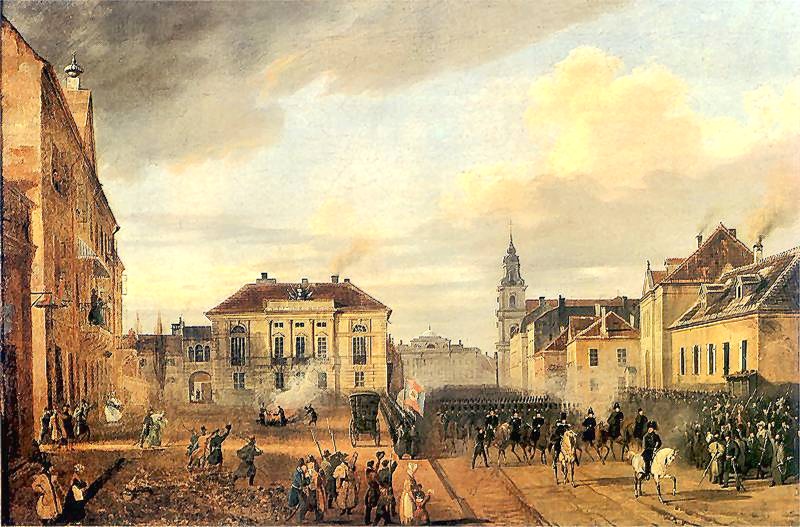 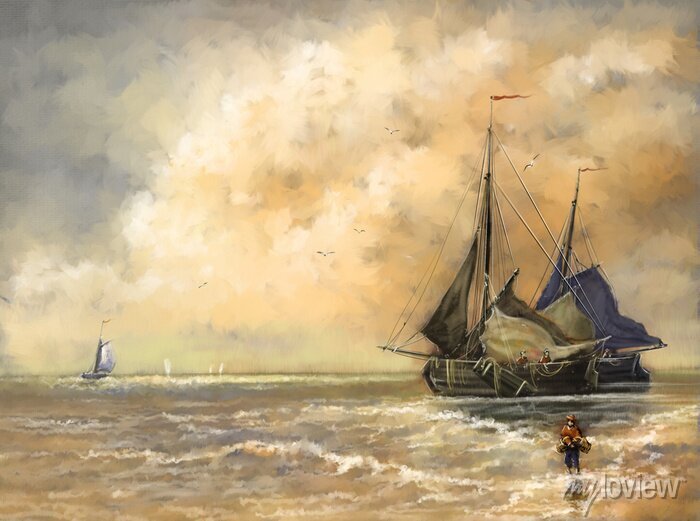 Pracownik latarni morskiej w Aspinwall
Życie Skawińskiego
Uczestniczył w powstaniu listopadowym (1930-1931). ;żołnierz hiszpańskiej wojny domowej, (1833–1840);żołnierz biorący udział w walkach na ziemiach francuskich; uczestnik powstania na Węgrzech w czasie Wiosny Ludów (1848–1849);uczestnik wojny secesyjnej w USA (1861–1865).
Kopacz złota w Australii;  poszukiwacz diamentów w Afryce; strzelec rządowy w Indiach Wschodnich;  farmer w Kalifornii; handlarz z dzikimi plemionami w Brazylii;  kowal w Helenie w Arkansas. 
majtek na statku kursującym  między Brazylią a Francją;   harpunnik na wielorybniku; właściciel fabryki cygar w Hawanie.
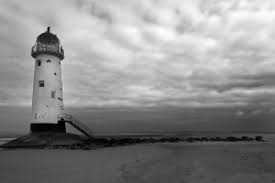 Pracownik latarni morskiej w Aspinwall
Życie Skawińskiego
Uczestniczył w powstaniu listopadowym (1930-1931). ;żołnierz hiszpańskiej wojny domowej, (1833–1840);żołnierz biorący udział w walkach na ziemiach francuskich; uczestnik powstania na Węgrzech w czasie Wiosny Ludów (1848–1849);uczestnik wojny secesyjnej w USA (1861–1865).
Kopacz złota w Australii;  poszukiwacz diamentów w Afryce; strzelec rządowy w Indiach Wschodnich;  farmer w Kalifornii; handlarz z dzikimi plemionami w Brazylii;  kowal w Helenie w Arkansas. 
majtek na statku kursującym  między Brazylią a Francją;   harpunnik na wielorybniku; właściciel fabryki cygar w Hawanie.
Pracownik latarni morskiej w Aspinwall
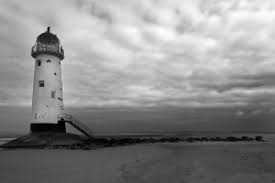 Skawiński-cechy
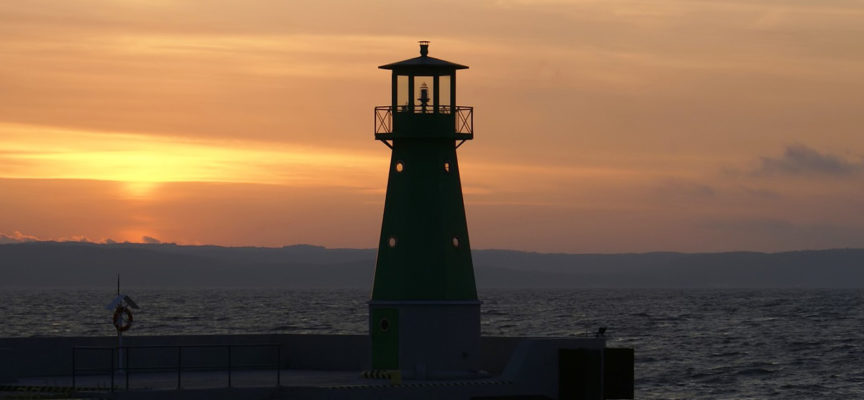 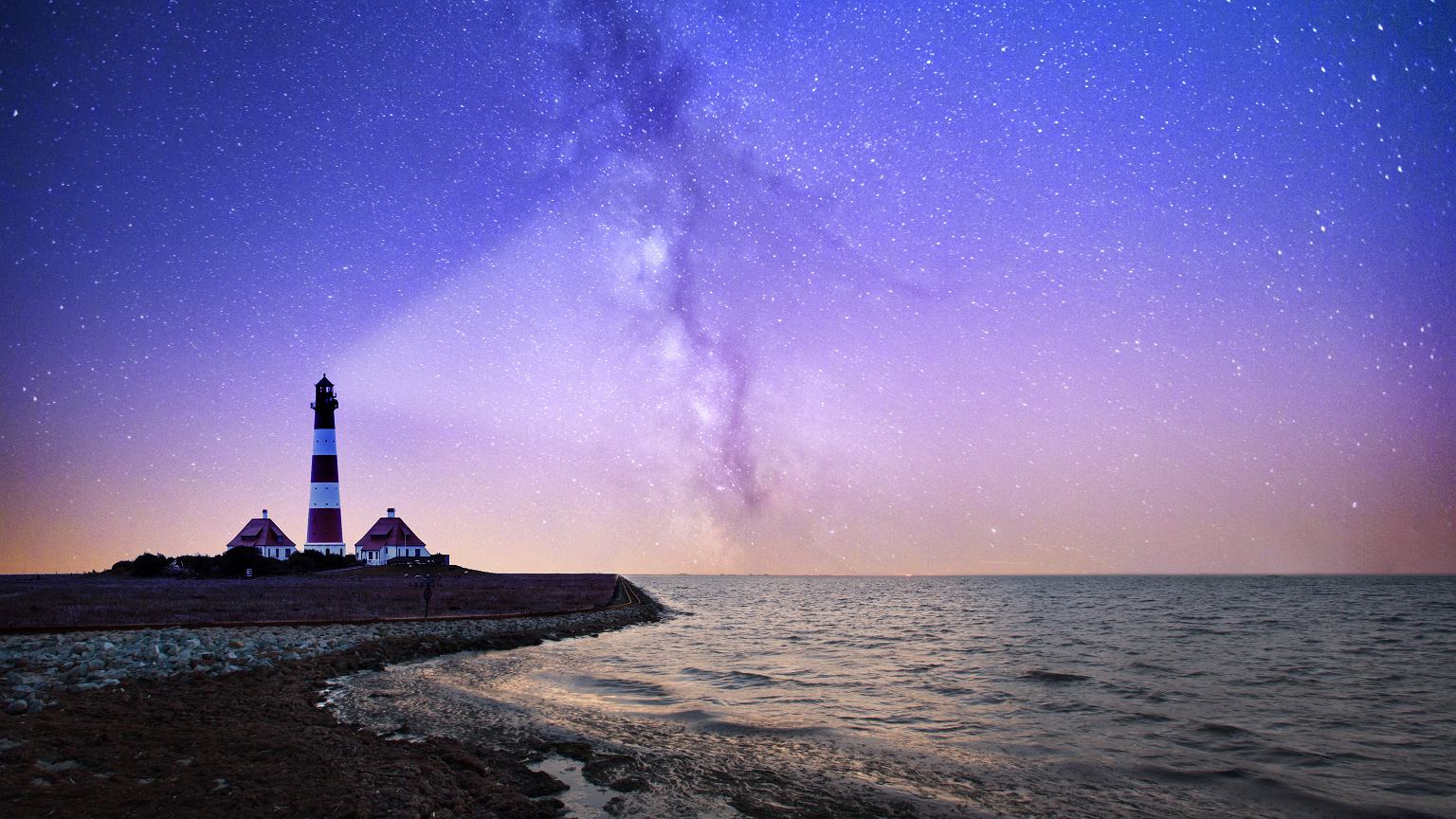 Cytaty na temat bohatera
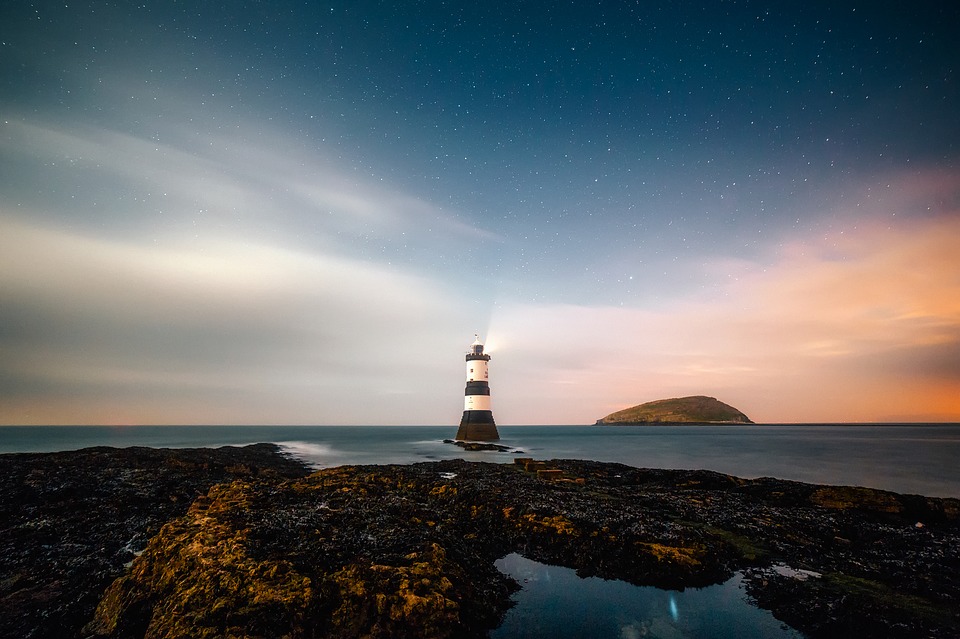 Dzień Latarnika
Powody dla Skawiński pragnął zostać latarnikiem:
zmęczenie ciągłą tułaczką
pragnienie odpoczynku poszukiwanie spokoju u kresu życia;

chęć odizolowania się  od światarezygnacja
Motywy
Życie jako tułaczka
Główny bohater po powstaniu listopadowym jest zmuszony opuścić swą ojczyznę, za którą bardzo tęskni podczas poszukiwania swojego miejsca poza jej granicami. Tuła się po świecie i wiedzie burzliwe życie próbując wielu zajęć na różnych kontynentach. Mimo licznych niepowodzeń Skawiński nie poddaje się i dalej brnie naprzód.

Samotność
Samotność jest świadomym wyborem bohatera zmęczonego tułaczką. Praca latarnika jest dla niego spełnieniem marzeń o spokojnym życiu i złagodzeniu tęsknoty za ojczyzną. Monotonne zajęcia i kontakt z przyrodą pozwalają mu odnaleźć upragniony spokój.

Rola literatury w życiu człowieka
Epopeja Adama Mickiewicza sprawia, że w Skawińskim budzi się tęsknota za ojczyzną. Doznaje silnego wzruszenia przypominając sobie rodzinny kraj. Autor noweli uświadamia, że literatura polska powinna podtrzymywać naród na duchu i umacniać miłość do ojczyzny.
Dziękuję za uwagę
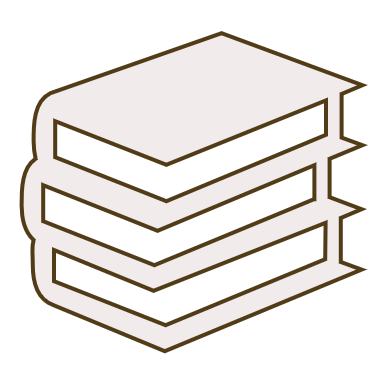 Magdalena Pałgan klasa VIII a